Wilderness Fires
Law, Policy, Mgt Approach

Steve Kimball, R1 Prog. Mgr.
Wilderness, WSR’s, O/G’s
Wilderness Act of 1964
Statement of Purpose
“…it is hereby declared to be the policy of the Congress to secure for the American people of present and future generations the benefits of an enduring resource of wilderness.” 		
	  Sec 2(a)
[Speaker Notes: And…  [READ SLIDE #]  Thus was born the National Wilderness Preservation System…]
Extent of the System
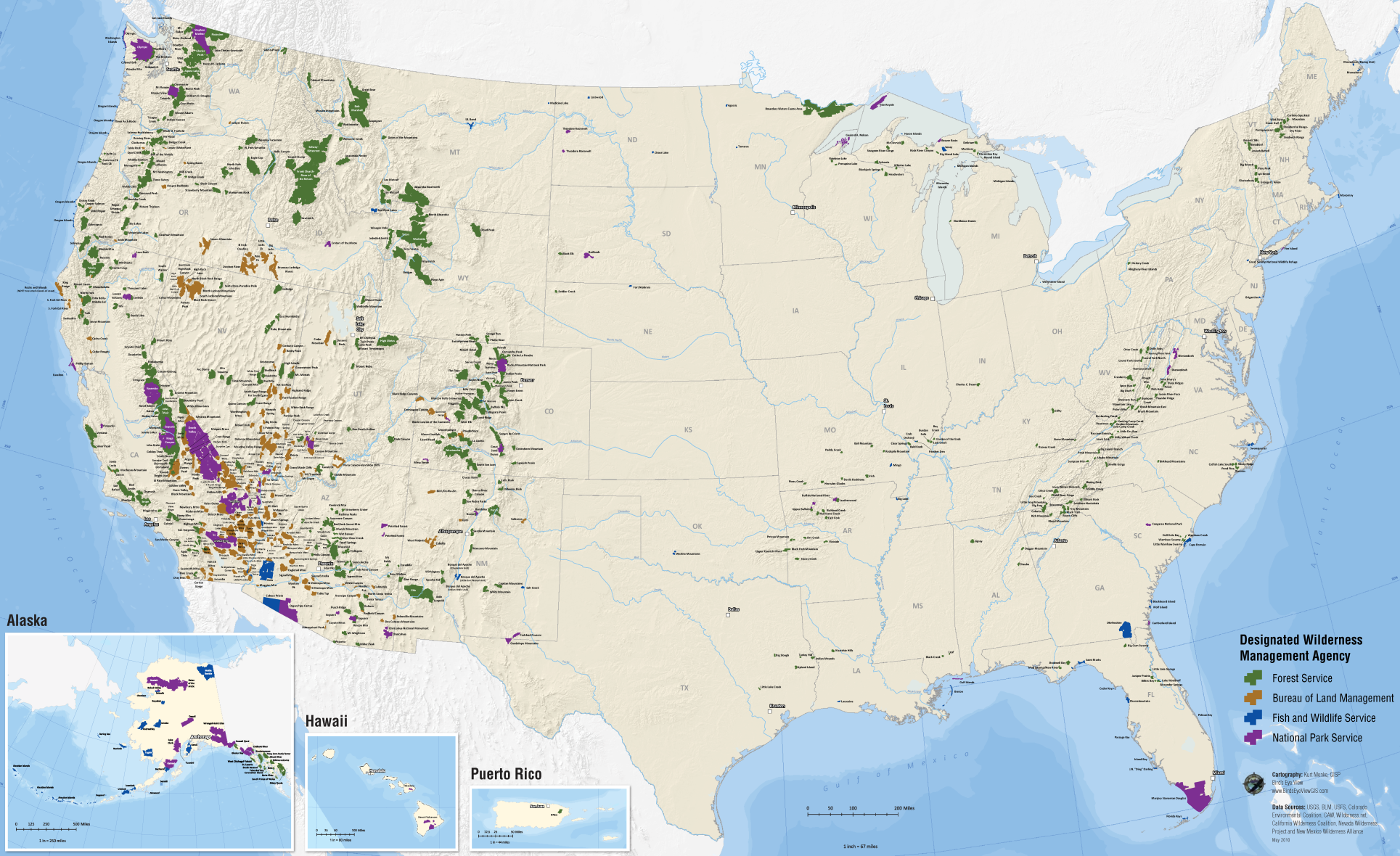 NATIONAL WILDERNESS
PRESERVATION SYSTEM
1964
9.1 Mil Acres
54 Wilderness Areas
2014
109.5 Mil Acres
758 Wilderness Areas
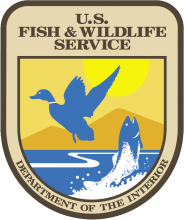 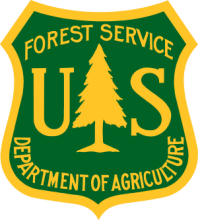 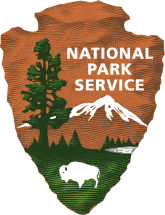 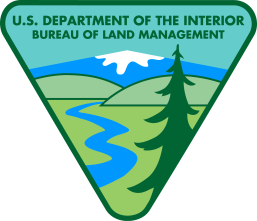 [Speaker Notes: The Wilderness Act was not to be the end, but the beginning.  In addition to establishing the NWPS, the Act prescribes a process for future designations.  Congress intended the System to grow, and it has.  [#]  This looks like a lot of land, but it’s really only 5% of the US, and over half of it is in AK.  The total area of currently designated is about the size of CA.

Do you know what the smallest wilderness is?  [# Pelican Island @ 6 acres].  How about the largest wilderness?  [# Wrangell-St. Alias @ over 9 mil acres].
Are there any states without wilderness?  (There are six.)  Which agency manages the most wilderness areas?  (FS)  Which manages the most acres?  (NPS)]
Definition of Wilderness
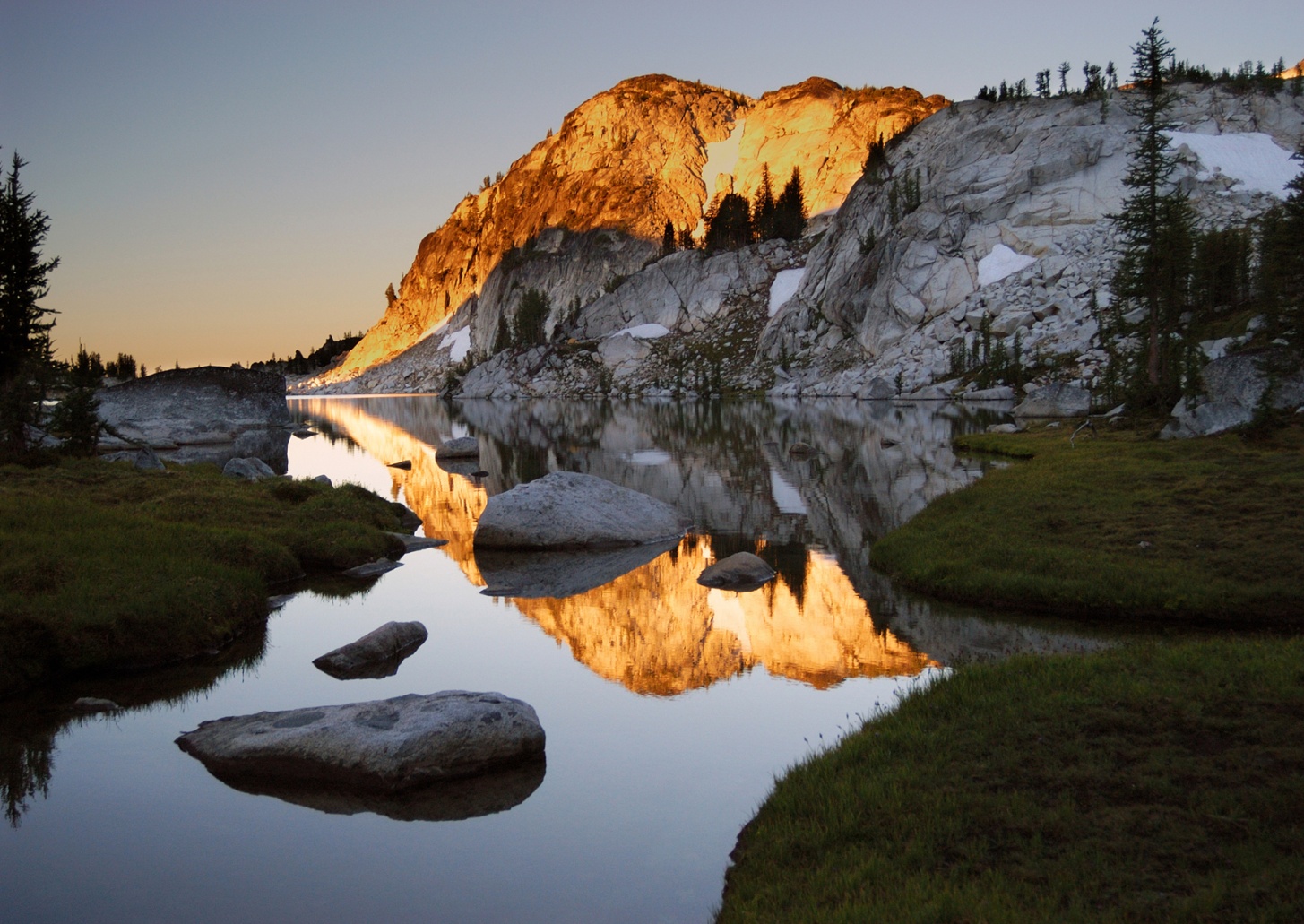 “…generally appears to have been affected primarily by the forces of nature, with the imprint of man’s work substantially unnoticeable…”

“…has outstanding opportunities for  solitude or a primitive   and unconfined type of recreation…”
[Speaker Notes: [## READ SLIDE]]
Agency Responsibilities
“… these [areas] shall be administered for the use and enjoyment of the American people in such manner as will leave them unimpaired for future use and enjoyment as wilderness, and so as to provide for the protection of these areas, the preservation of their wilderness character.” 
Sec 2(a)
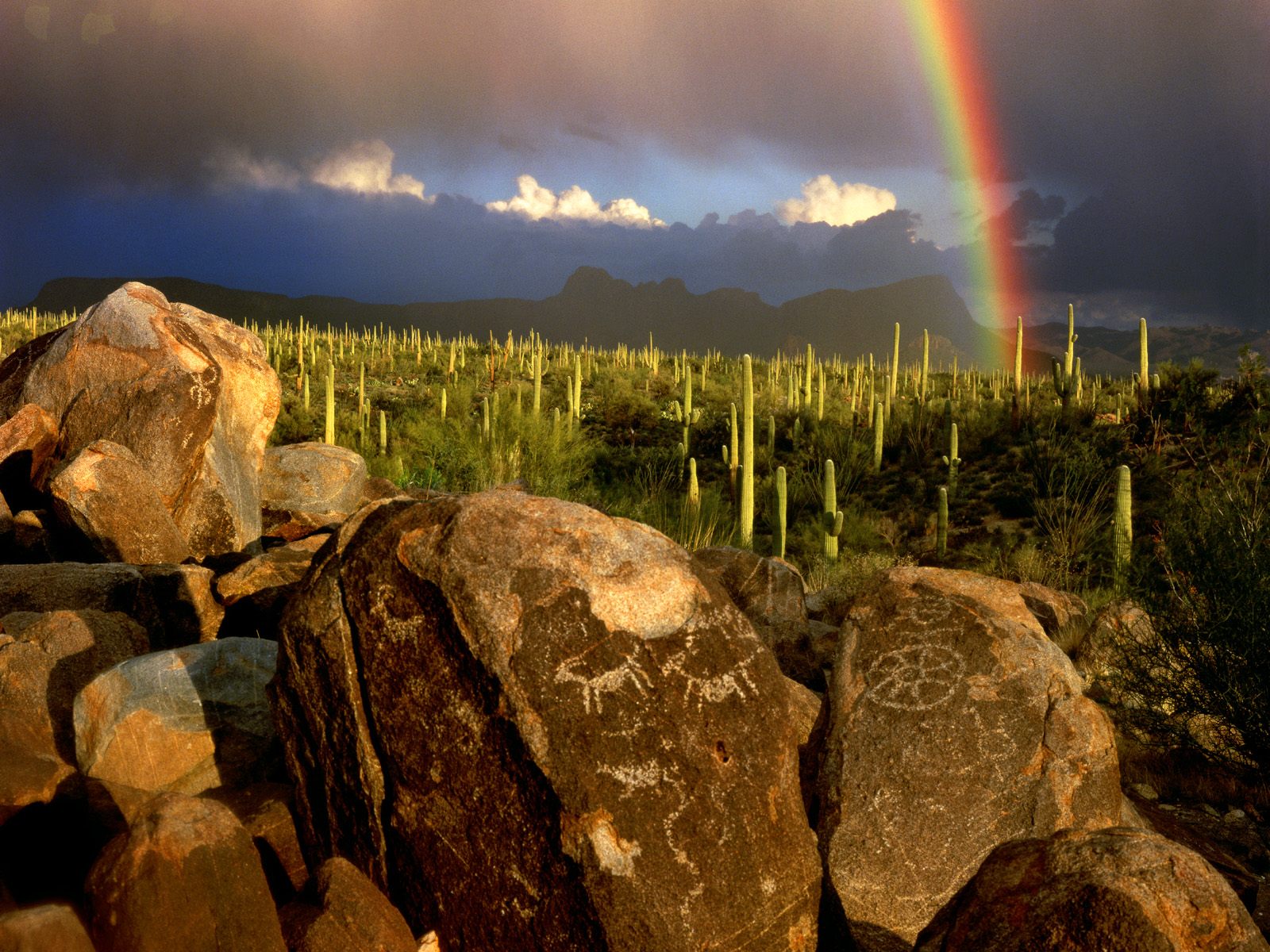 [Speaker Notes: Now that we know what Congress intended wilderness to be, how do we honor that?  Naturally, Congress told us how to do that too.  Section 2(a) lays it out for us in general terms…  [READ SLIDE]]
Agency Responsibilities
“… each agency administering any area designated as wilderness shall be responsible for preserving the wilderness character of the area and shall so administer such area for such other purposes for which it may have been established as also to preserve its wilderness character.”	      Sec 4(b)
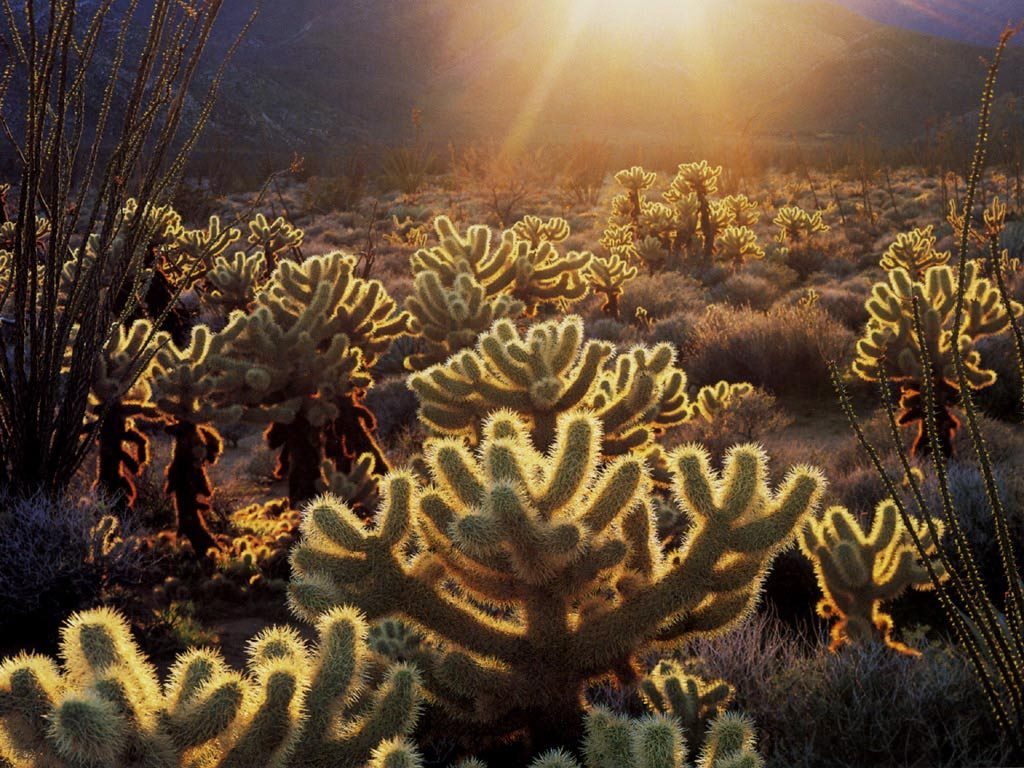 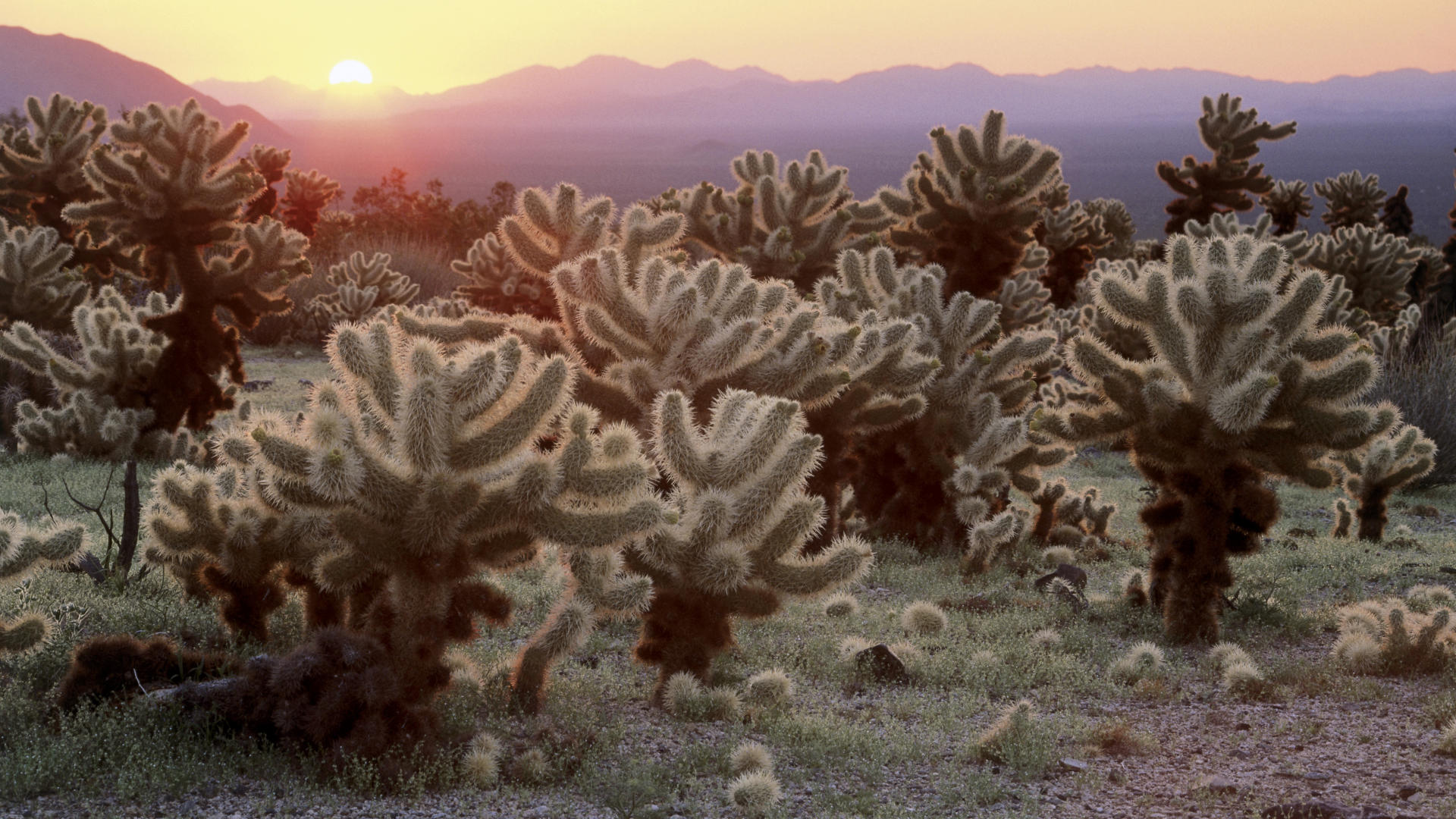 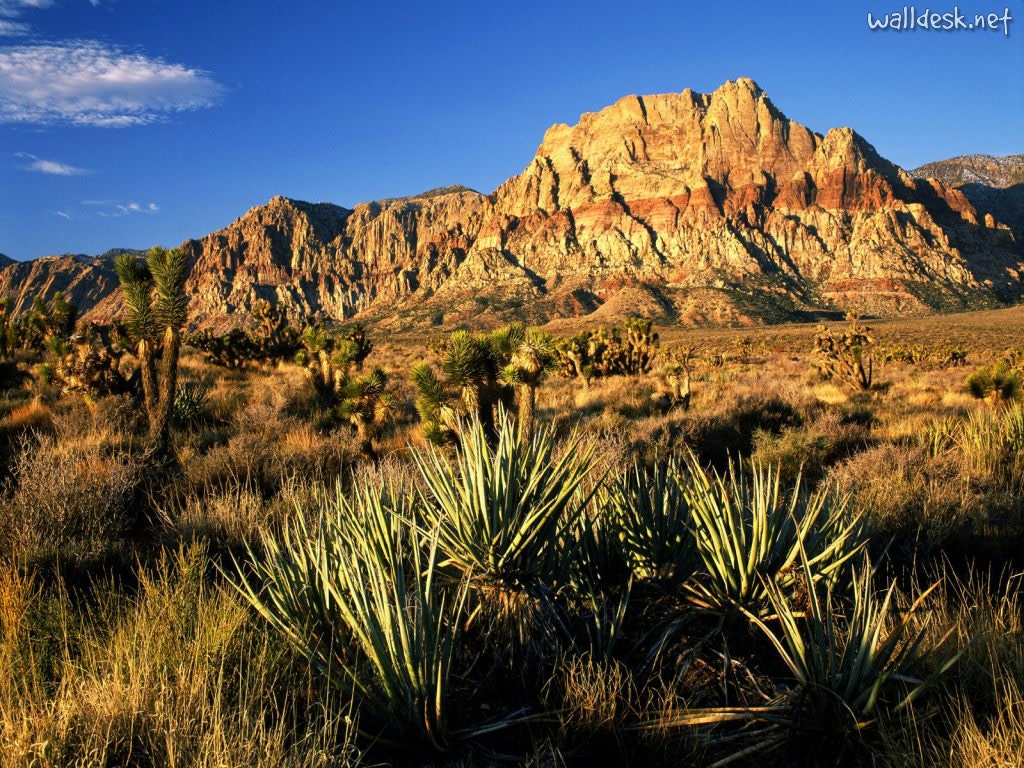 [Speaker Notes: And, just in case you missed it the first time, the Act states twice more in Section 4(b) that we must preserve wilderness character.  How important is this?  There have been 287 suits involving wilderness character!]
Qualities of Wilderness Character
Untrammeled
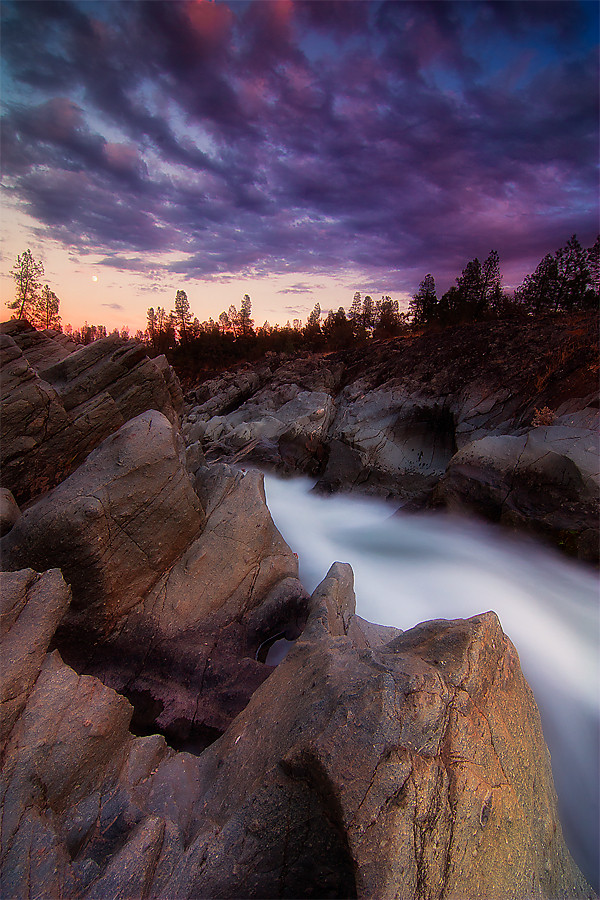 Wilderness is essentially unhindered and free from the actions of modern human control or manipulation.
[Speaker Notes: [READ SLIDE]]
Qualities of Wilderness Character
Undeveloped
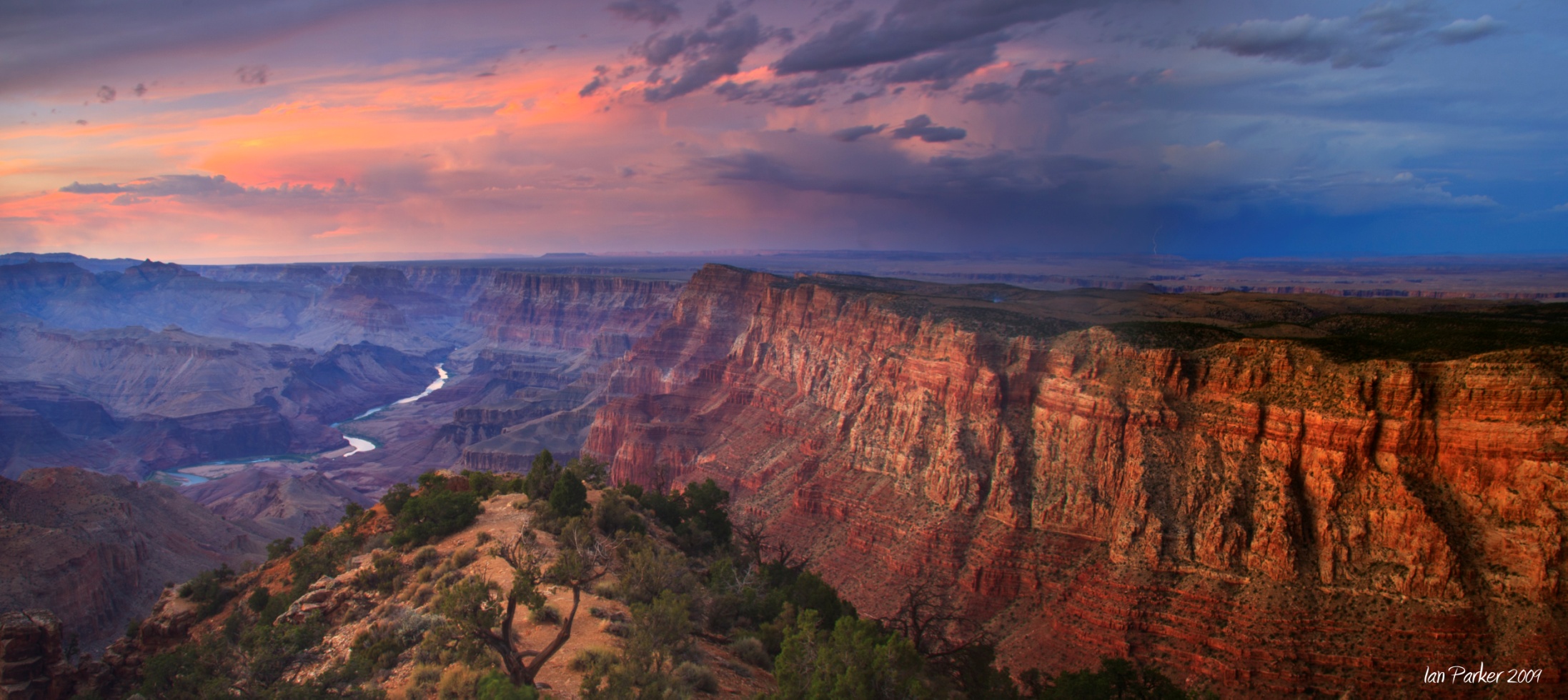 Wilderness retains its primeval character and influence and is essentially without permanent improvement or modern human occupation.
[Speaker Notes: [READ SLIDE]]
Qualities of Wilderness Character
Natural
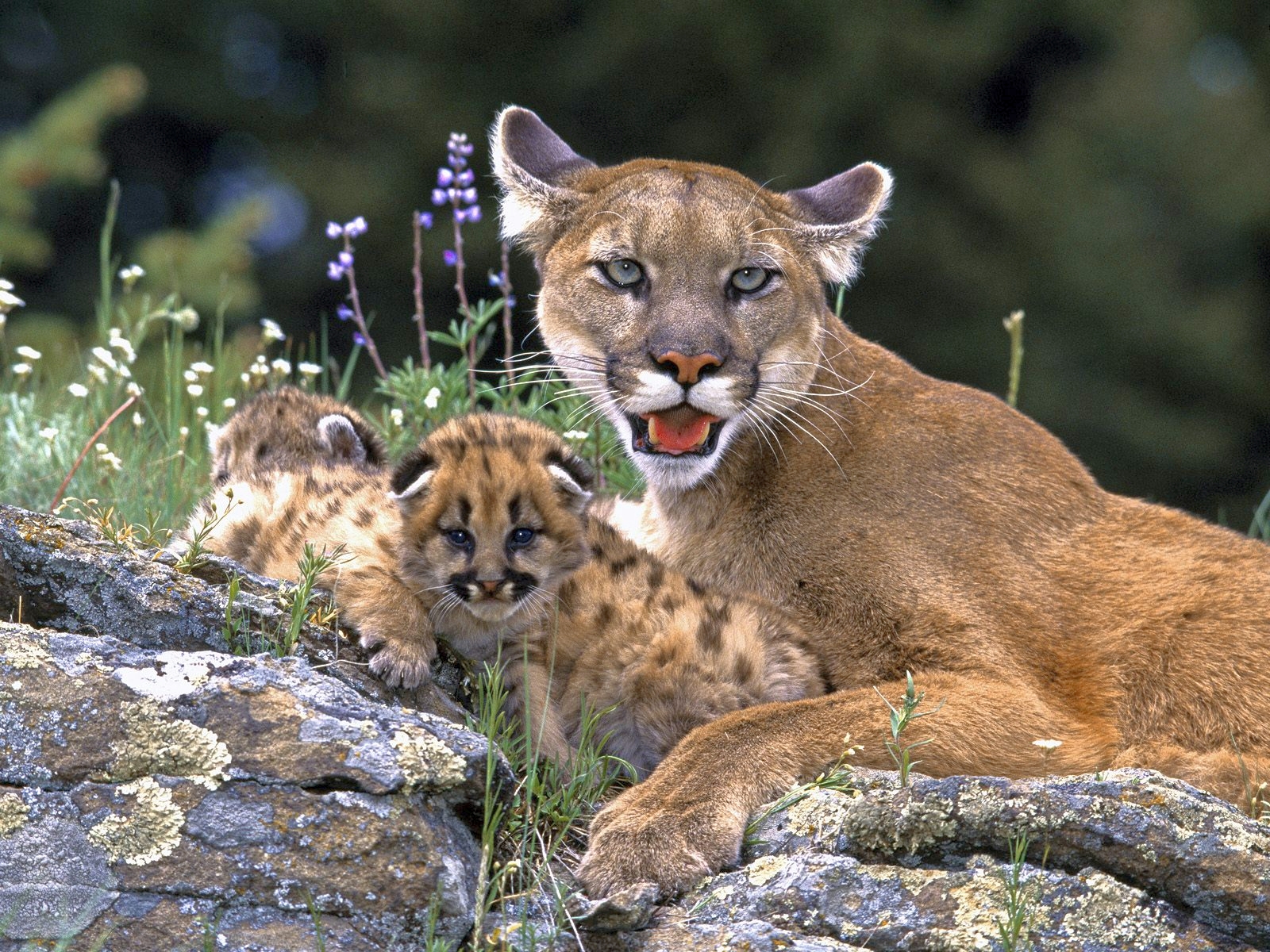 Wilderness ecological systems are substantially free from the effects of modern human civilization.
[Speaker Notes: [READ SLIDE]]
Qualities of Wilderness Character
Outstanding Opportunities
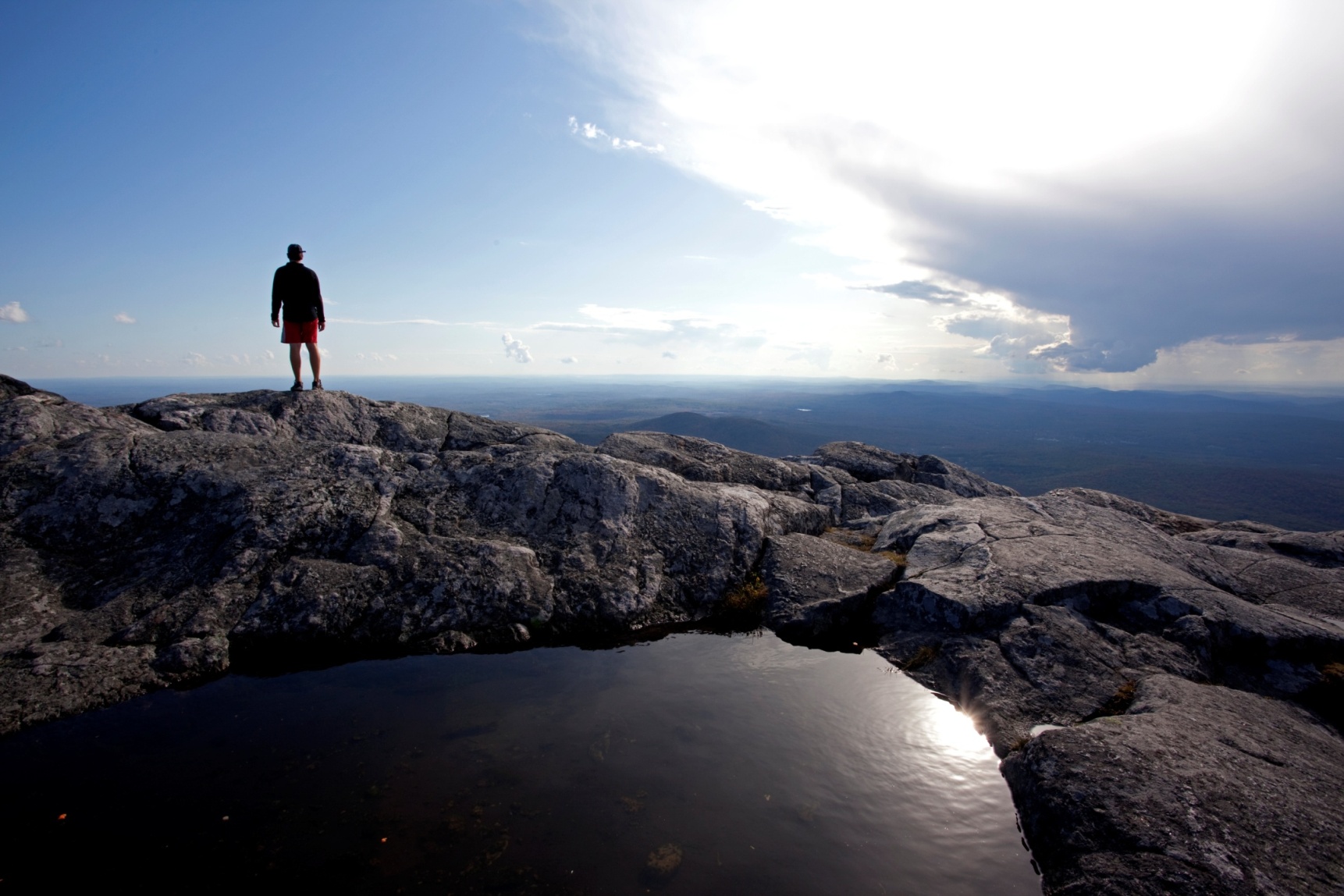 Wilderness provides outstanding opportunities for solitude or primitive and unconfined recreation.
[Speaker Notes: [READ SLIDE]]
Qualities of Wilderness Character
Unique/Other Features
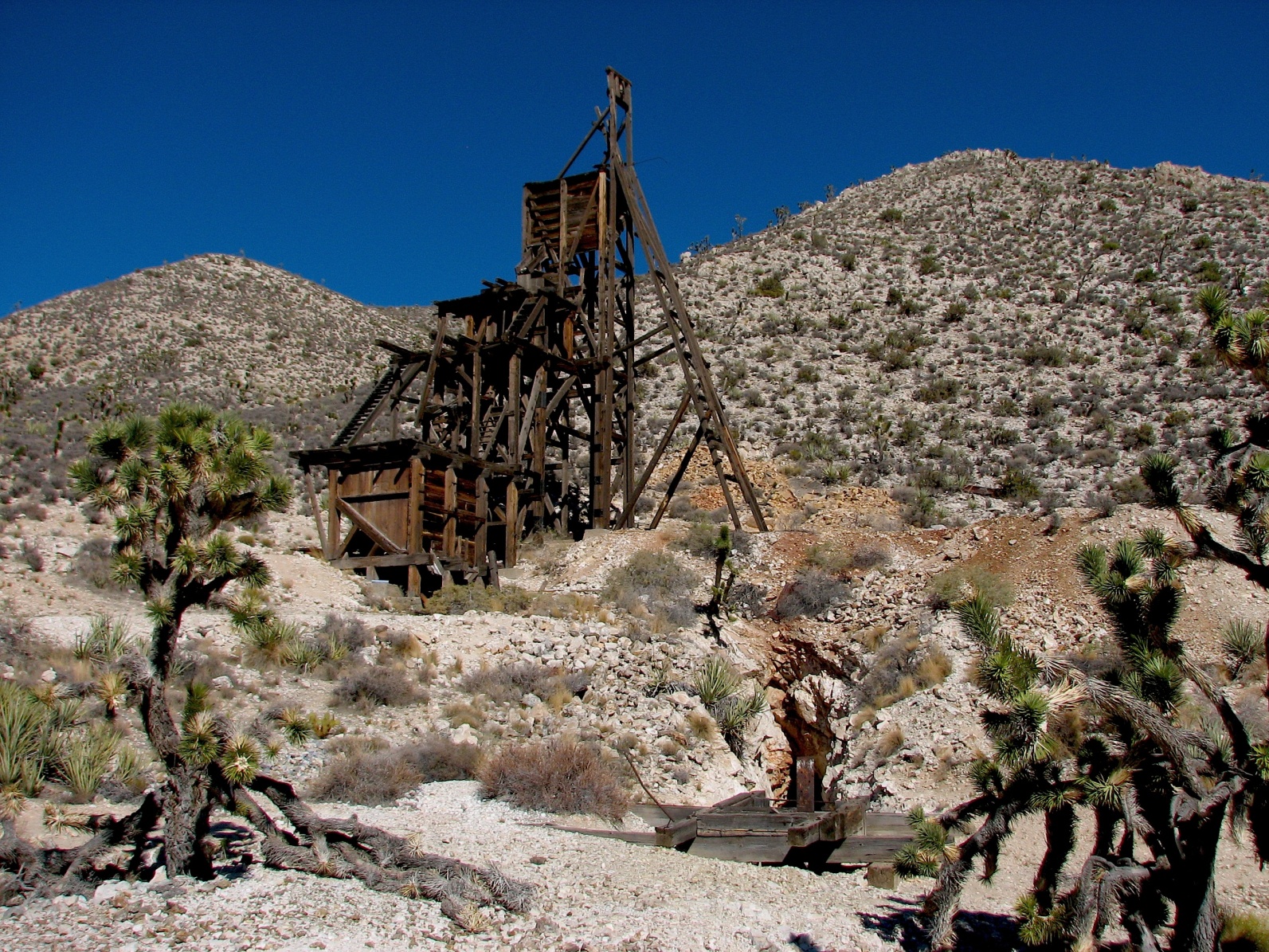 Wilderness preserves unique attributes or other features that reflect the character
of a specific wilderness.
[Speaker Notes: [READ SLIDE]]
Use of Wilderness
“Except as otherwise provided in this Act, wilderness areas shall be devoted to the public purposes of recreational, scenic, scientific, educational, conservation, 
and historical use.”

		 Sec 4(b)
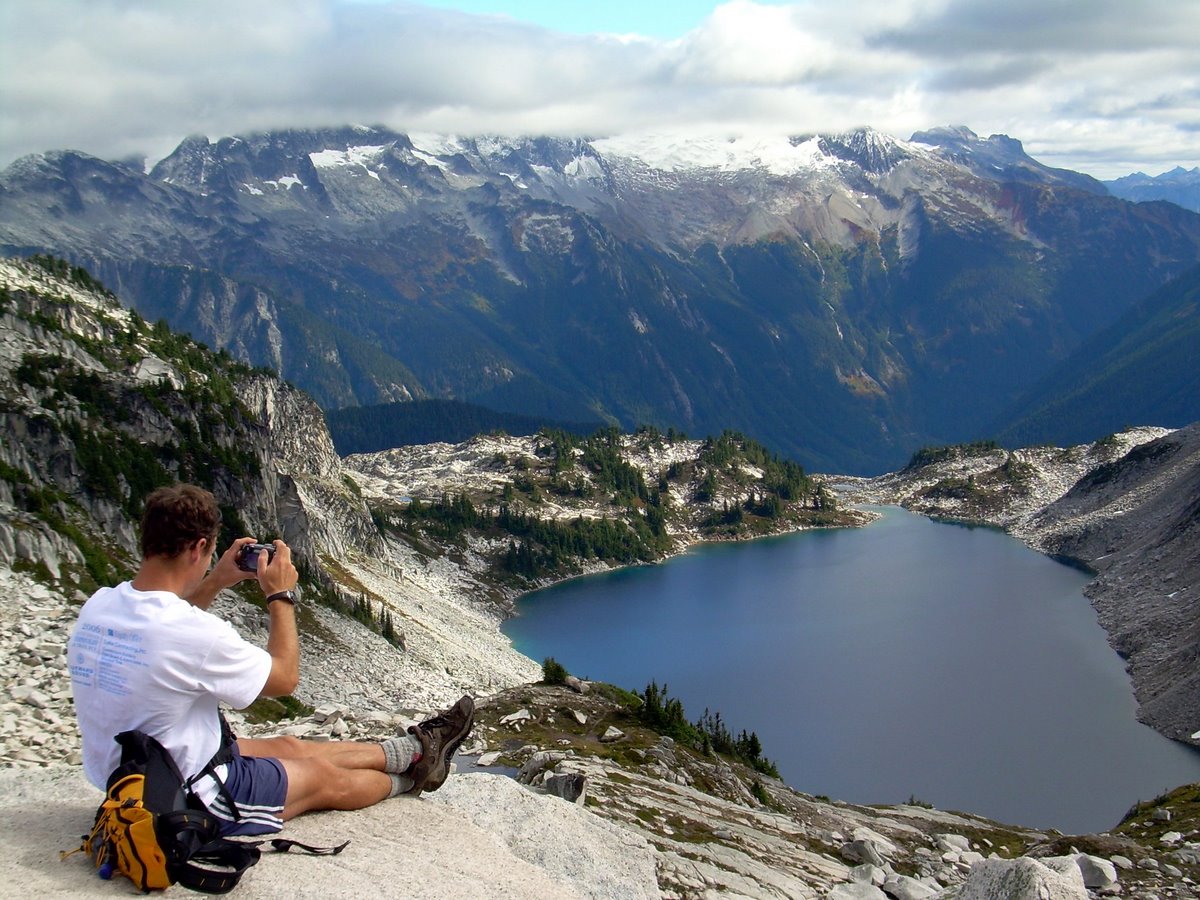 [Speaker Notes: [READ SLIDE]  These are known as the “public purposes” of wilderness.  Does this look like a comprehensive list of wilderness values?  [#]  Are there others?  (Economic, spiritual, etc)  These are protected too… more about that later.]
Prohibited Uses
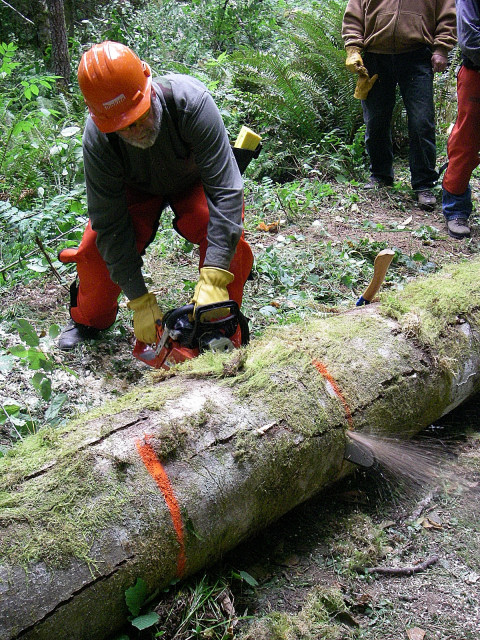 Commercial Enterprise
Permanent Road
Temporary Road
Use of Motor Vehicles
Motorized Equipment
Motorboats
Landing of Aircraft
Mechanical Transport
Structure or Installation

		  Sec 4(c)
[Speaker Notes: To ensure wilderness character is preserved, some uses are explicitly prohibited…  [READ SLIDE]]
Minimum Requirements
“…except as necessary to meet minimum requirements for the administration of the area for the purpose of this Act…” 

Sec 4(c)
[Speaker Notes: But, all of the prohibited uses can be exempted by special provision of the Wilderness Act, an existing private right, or subsequent legislation.  These are the only ways permanent roads and commercial services, may be exempted.  [#]  The other 8 prohibited uses, the ones we deal with most often, can also be exempted if we can demonstrate that it is both necessary to the administration of the area as wilderness and the minimum activity.  This is where a “minimum requirements analysis” comes in, which we’ll talk much more about later.]
FSM 2320Wilderness Management
Permit lightening fires to play, as nearly as possible, their natural ecological role in wilderness  
Reduce to an acceptable level, risks & impacts within and outside of wilderness 
(2324.21)
FSM 2320
Preference to methods & equipment causing least alteration & disturbance   (2324.23)

Allow motorized equip. & mechanized transport only in emergencies with “unescapable urgency” and “temp need for speed”   (2326.1)
FSM 2320
Protect Wilderness Character   (2320.2)

Know special provisions in establishing legislation – some allow for non-conforming uses
Use interdisciplinary skills/expertise   
Manage/inform visitors and public 
  (2320.3)
]Wilderness Fire Mgt Approach
Critical natural process, integral part of fire-adapted ecosystems 

Restraint: fire mgt actions can degrade Wilderness Character
(Particularly Natural and Untrammeled)
]Wilderness Fire Mgt Approach
All natural fires in wilderness areas are managed

Response depends on:
Firefighter and Public Safety
Wilderness Character
Other Values- resource, social
Available Resources


Cost and Convenience Not a Driver
]Wilderness Fire Mgt Approach
Resource Benefits include:

Diverse Vegetation
Resilient Forest and Grassland Systems
Quality Habitats for wide-range of species
Wilderness Character Qualities Preserved

Each natural fire is an opportunity for Benefit!
Wilderness Fire Mgt Approach
Impacts include:
		Smoke
		Soil, Water, other Resource Effects
		Visitors and Outfitters Displaced
		Threat to Homes and Property
		Public Support Reduced
Wilderness Fire Mgt Approach
Select methods causing least alteration & disturbance.  Ask: Is this the Minimum Necessary to Manage this fire?  

How Necessary is Necessary?
  
If Necessary, what is the Minimum Tool (method) to get this job done?
Wilderness Fire Mgt Approach
Dynamic and Flexible:
Resource objectives and management response can be varied on the same fire and change over time

Trigger Points/Contingencies

Prepare for Long Duration Fires
Wilderness Fire Mgt Approach
Resources/Tools Available Include:
		Land Management Plan
		Unit Fire Management Plan
		Wilderness Plan
		Local Wilderness Managers 				Letters of Delegation
		Letters of Leaders Intent  
		Pre/Post-Season Reviews
Wilderness Fire Mgt Approach
Resources (continued)

Wilderness.net  Fire Toolbox: including:
	Fire Mgt Planning Checklist
 	READ Guides 
		(include MIST & Other Resource 		Protection Guidelines)
Wilderness Fire Mgt Approach
Beware of Risks Transferred or Deferred-
Deferral of Fire Can Mean Larger Impacts Later
 
Look Hard at “Exposure”
Wilderness Fire Mgt Approach
New Wilderness Performance Measures: 
 	Accountable for:
	 Acres in Wilderness Burned (relative to 	established historic amounts)

	Continue to report motorized-	mechanized-aircraft landing/drops
Wilderness Fire Mgt Approach
50th Anniversary:
 	Debate about Wilderness Fire-  Too 		Much or Too Little?
		Impacts Acceptable?

	Conditions are Important Focus
         What About Trammeling?
Preserve Wilderness CharacterFor Present & Future Generations
Wilderness: An Enduring Resource
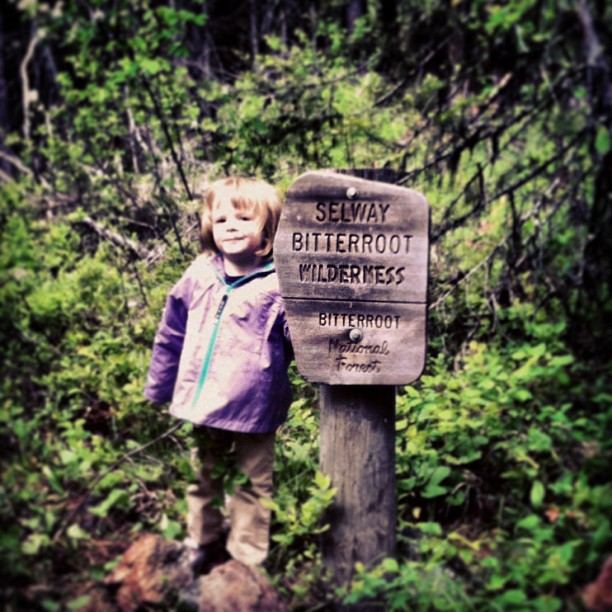